Composite Materials
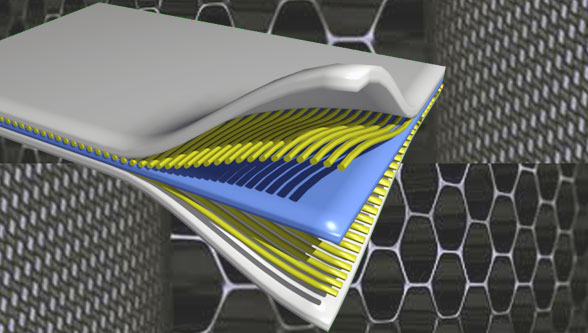 Dr. Abbas Hasan Faris
Lecture 6
Classification: Fiber-Reinforced (v)
Particle-reinforced
Fiber-reinforced
Structural
Short, thick fibers:
Long, thin fibers:
Low fiber efficiency
High fiber efficiency
•  Critical fiber length for effective stiffening & strengthening:
fiber ultimate tensile strength
fiber diameter
shear strength of
fiber-matrix interface
•  Ex: For fiberglass, a common fiber length > 15 mm needed
•  For longer fibers, stress transference from the matrix is more efficient
2
Mechanical Properties of Fiber-Reinforced Composites
Tensile Stress-Strain Behavior:
Elastic behavior-Transverse loading (continuous and aligned fiber  composite)

a continuous and oriented fiber composite may be loaded in the transverse direction. That is, the load is applied at a 90º angle to the direction of fiber alignment.
Composite Stiffness: Transverse Loading
For longitudinal loading, isostrain conditions are assumed where the deformation of the fibers and matrix are identical. In this assumption, there are stiff and strong mechanical properties.
 For transverse loading, isostress conditions are assumed where the matrix and fibers are under the same stress (σc = σf = σm). In this assumption, the mechanical properties are considered soft and weak.
Transverse loading is a load applied vertically to the plane of the longitudinal axis of a configuration. It causes them to bend and rebound from their original position. (Exposed stresses are same: isostress state)
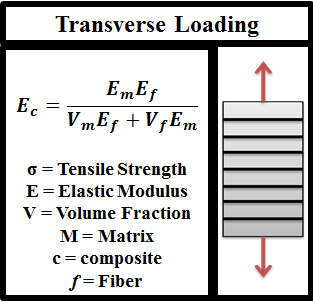 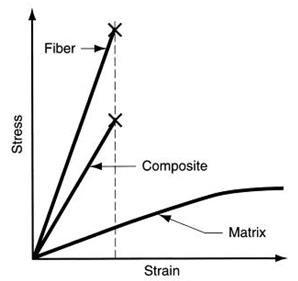 Composite Stiffness:Transverse Loading
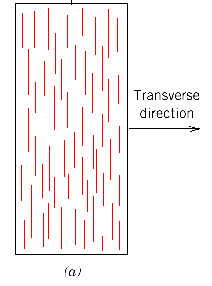 In transverse loading, the fibers carry less of the load  

		c= mVm + fVf	 and	     c = m = f  = 
isostress

Ect = transverse modulus
c = compositef  = fiber
m = matrix
6
It has been stated previously that an increase in the volume fraction of fibers in composite results in an increase in stiffness. it can be seen how the volume fraction of fibers affects the modulus of the composite in both the isostrain and isostress conditions. The modulus in the isostrain condition is linearly related to the volume fraction of fibers. In the isostress condition, the relationship is not linear. Note how the isostress condition never produces a value of modulus higher than that obtained in the isostrain condition.
Composite Stiffness:Longitudinal Loading
Continuous fibers - Estimate fiber-reinforced composite modulus of elasticity for continuous fibers

Longitudinal deformation
		c = mVm + fVf        and           c =  m =  f

		              volume fraction          	isostrain
Ecl = EmVm + Ef Vf          Ecl = longitudinal modulus
c = compositef  = fiber
m = matrix
10
Continuous fibers - Estimate fiber-reinforced composite modulus of elasticity for continuous fibers
1- Longitudinal tensile strength for continuous and aligned fibrous composite
Under longitudinal load, strength is normally taken as the maximum stress on the stress-strain curve, which corresponds to fiber fracture and marks the onset of composite failure. 
Assume 𝜀*f < 𝜀*m , the fibers will fail before the matrix. Then:
𝜎*c = 𝜎*m (1 — Vf ) + 𝜎*f  Vf
𝜎*m  is the stress in the matrix at fiber failure,
𝜎*𝑓 is the fiber tensile strength.
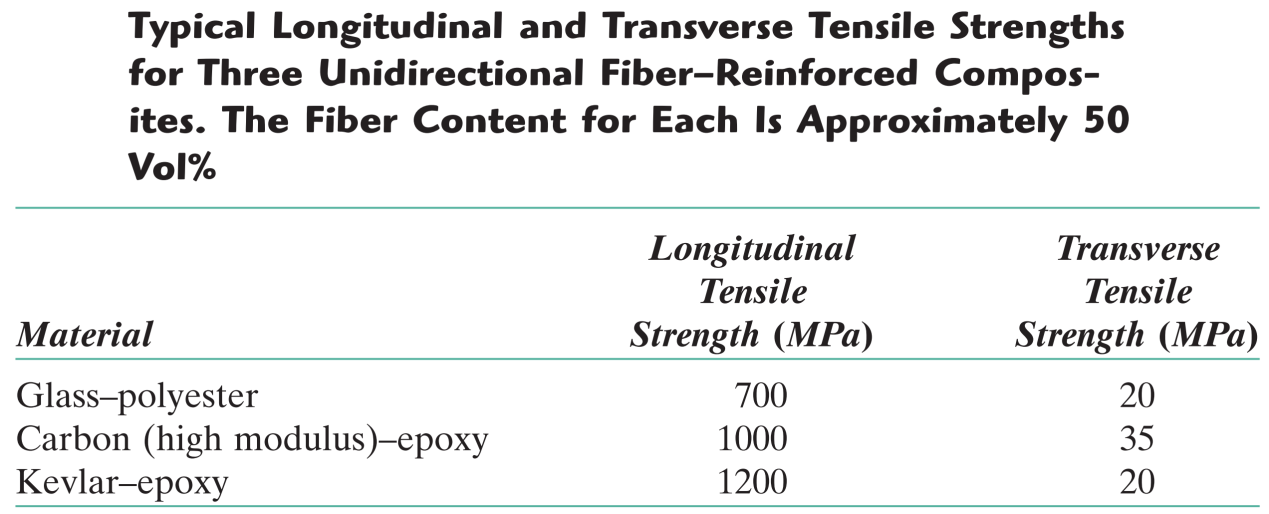 Where K is a fiber efficiency parameter that depends on Vf and the Ef/Em ratio.
 Of course, its magnitude will be less than unity, usually in the range of 0.1 to 0.6.
Example 3 
Compute the longitudinal tensile strength of an aligned glass fiber-epoxy matrix composite in which the average fiber diameter and length are 0.010 mm and 2.5 mm, respectively, and the volume fraction of fibers is 0.40. Assume that:
1. the fiber-matrix bond strength (shear strength) is 75 MPa, 
2. the fracture strength of the fibers is 3500 MPa, 
3. the matrix stress at fiber failure is 8.0 MPa.
Example 4 
Consider a uniaxial fiber reinforced composite of aramid fibers in an epoxy matrix. The volume fraction of fibers is (60 %)  . The composite is subjected to an axial strain of (0.1 %) . Compute the modulus and strength along the axial direction of the composite,  Ef=140 GPa, Em= 5 GPa. 
Solution  
𝐸𝑐 = 𝐸𝑚(1 − 𝑉𝑓) + 𝐸𝑓 𝑉𝑓 
      = 5(1- 0.6) + 140* 0.6 
      = 86 GPa 
𝜎𝑐 = 𝐸𝑐𝜀𝑐 
 = 86 * 0.001* 1000 = 86 MPa
Example 5 
A composite material has a longitudinal modulus of elasticity of (18.2 GPa). Containing unidirectional S – glass fibers in on epoxy matrix. 
Determine, 
a)  Volume fraction of glass fiber and the epoxy matrix. 
b)  The density of the composite. 
Note :-   Density of epoxy = 1.3 gm/cm3 , Density of glass = 2.2 gm/cm3 
Modulus of epoxy = 2.75 GPa. 
Modulus of glass =380 GPa.
Solution  
a) 
𝐸𝑐 = 𝐸𝑚(1 − 𝑉𝑓) + 𝐸𝑓 𝑉𝑓 
18.2 = 2.75 (1 − 𝑉𝑓)+ 380 * Vf 
Vf  = 0.041,    Vm = 0.959 
b)
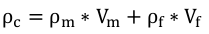 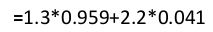 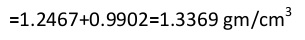 Density of Composite
Density of Composite in terms of weight fraction


Density of Composite in terms of Volume fraction
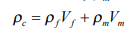 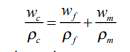